Striptease radiográfico: algumas relações artístico-científicas no domínio visual.
Lionel Sturnack

Université de Liège – Universidade de São Paulo
Wallonie-Bruxelles International
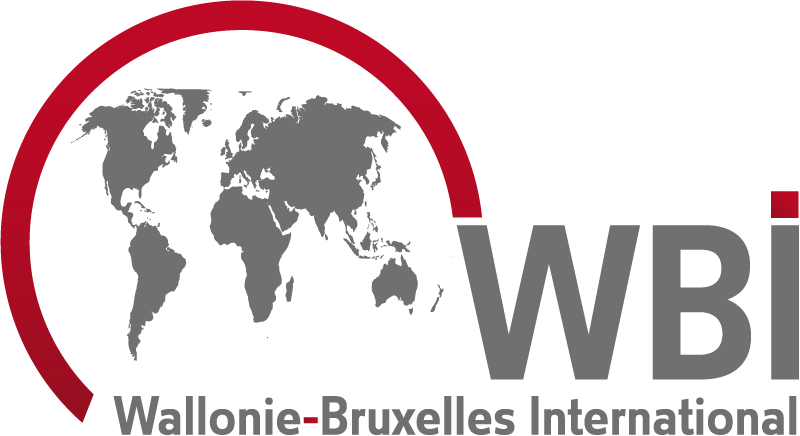 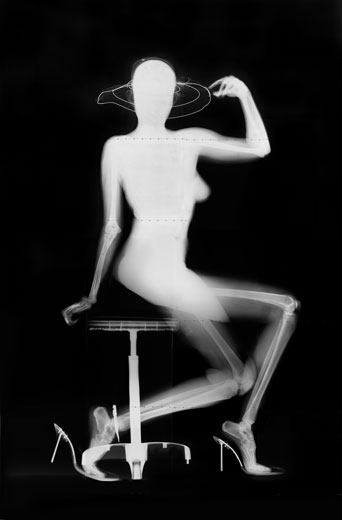 Benedetta Bonichi, Striptease, técnica mista,  2003.
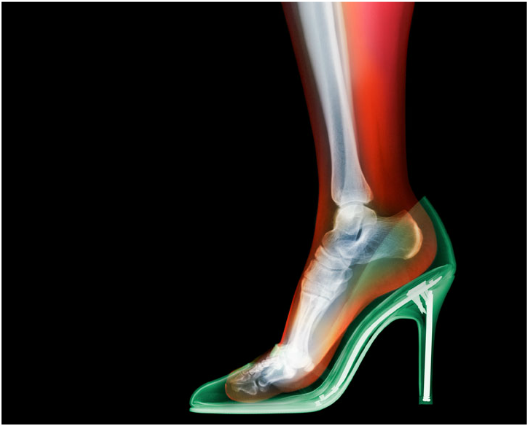 Nick Veasey, Shoes
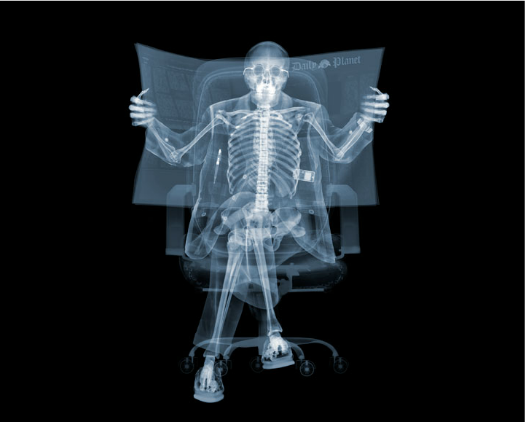 Nick Veasey, Daily Planet
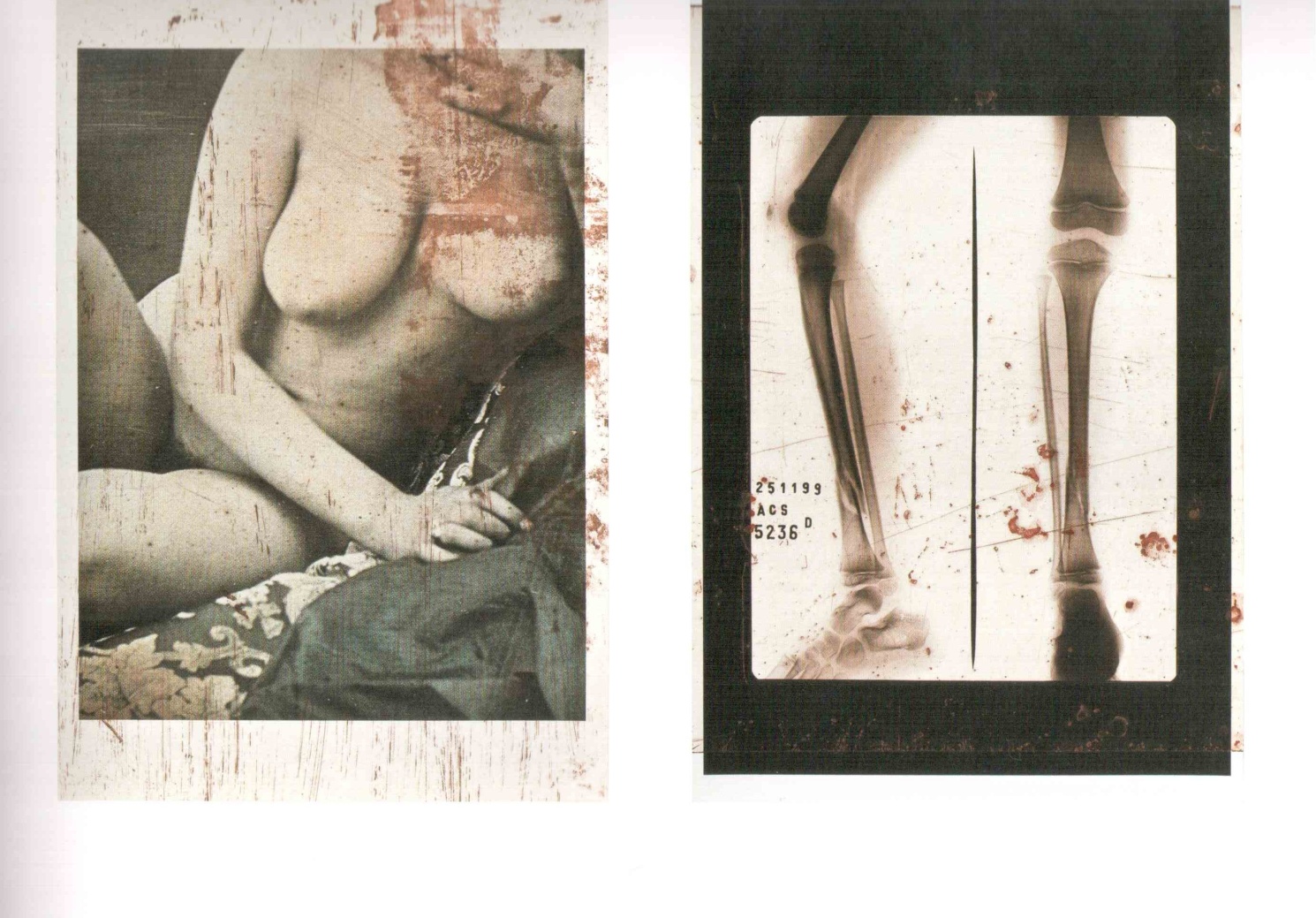 Claudio Mubarac, Segunda figura pintada. Da suíte sobre a morte da donzela
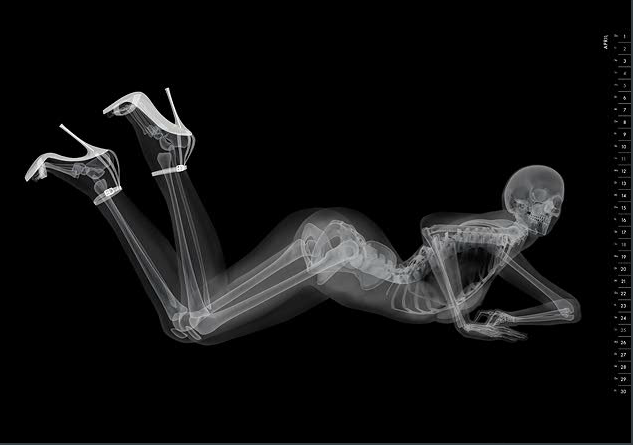 Agência Butter, Miss April
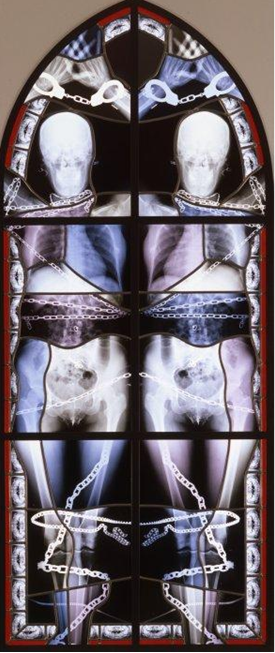 Wim Delvoye, Calliope
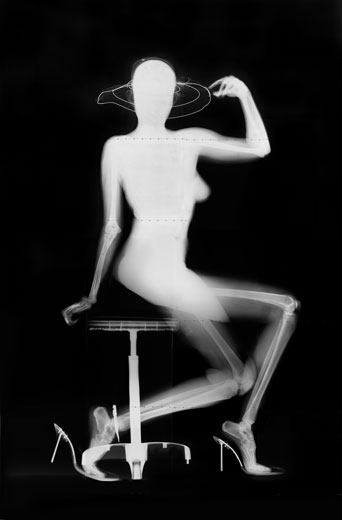 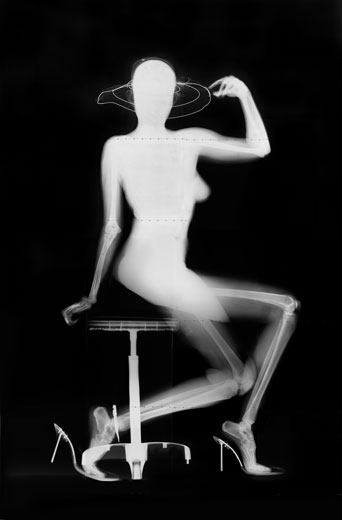 fundo
Preto
busto/cabeça
          Branco
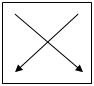 Não preto
coxa/pernas
Não branco
braço direito
fundo
Preto
busto/cabeça
          Branco
Concentrado

-------------------------------------------------------

      Difuso
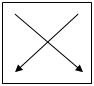 Não preto
coxa/pernas
Não branco
braço direito
Esquema plástico geral do corpo
fundo
Preto
busto/cabeça
          Branco
Concentrado

----------------------------------------

      Difuso
Superior

----------------------------------------

Inferior
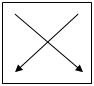 Não preto
coxa/pernas
Não branco
braço direito
Esquema plástico geral da banqueta
pé
Branco
Fundo
Preto
Inferior


----------------------------------------


  Superior
Concentrado

----------------------------------------

      Difuso
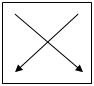 Não preto
assento
Não branco
espiral
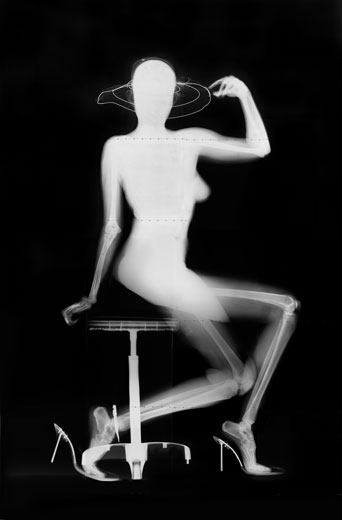 Orientação plástica
do corpo
Centro X 
do quiasma
Orientação plástica  
da banqueta
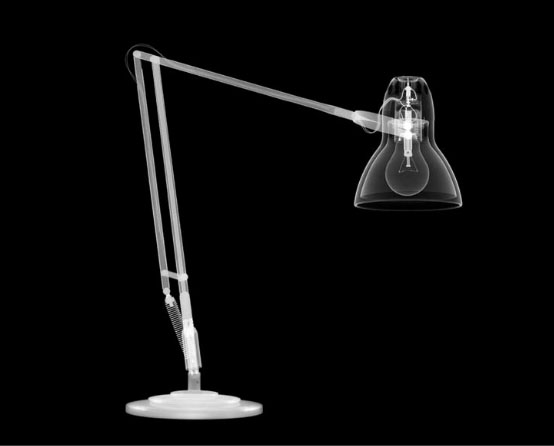 lionel.sturnack@gmail.com